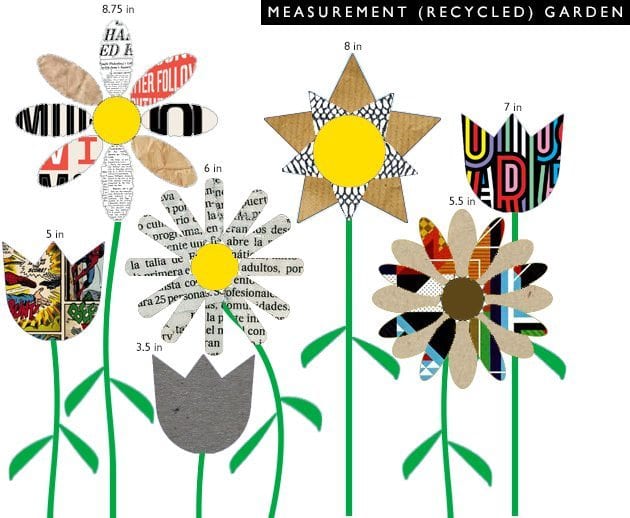 Environment
How can we protect it?
THE 3 Rs: Recycle- Reuse-Reduce
RECYCLE
Paper (cartons, boxes, newspapers)
Aluminium (cans, tins)
Plastic(bottles)
Glass(containers)
Metal
Electronic devices
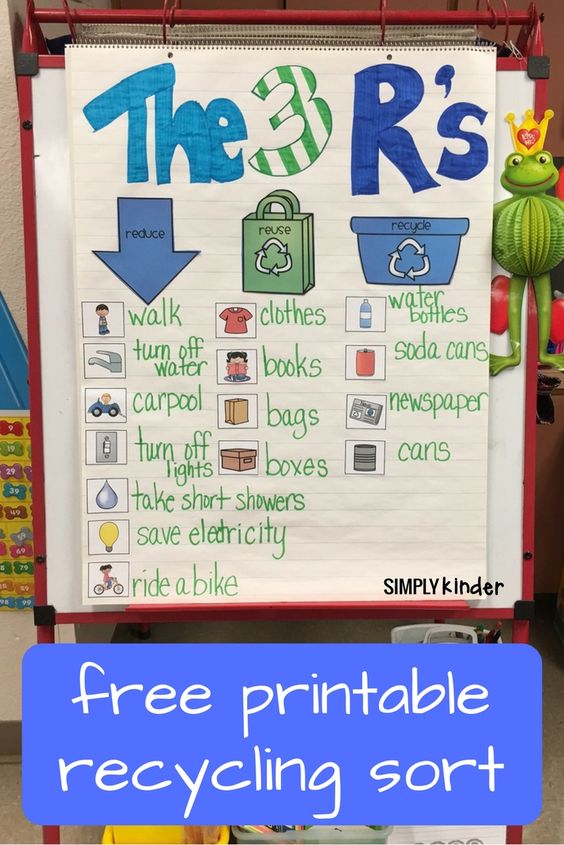 REDUCE
Litter
Energy
Water
REUSE
Clothes
Boxes
bags
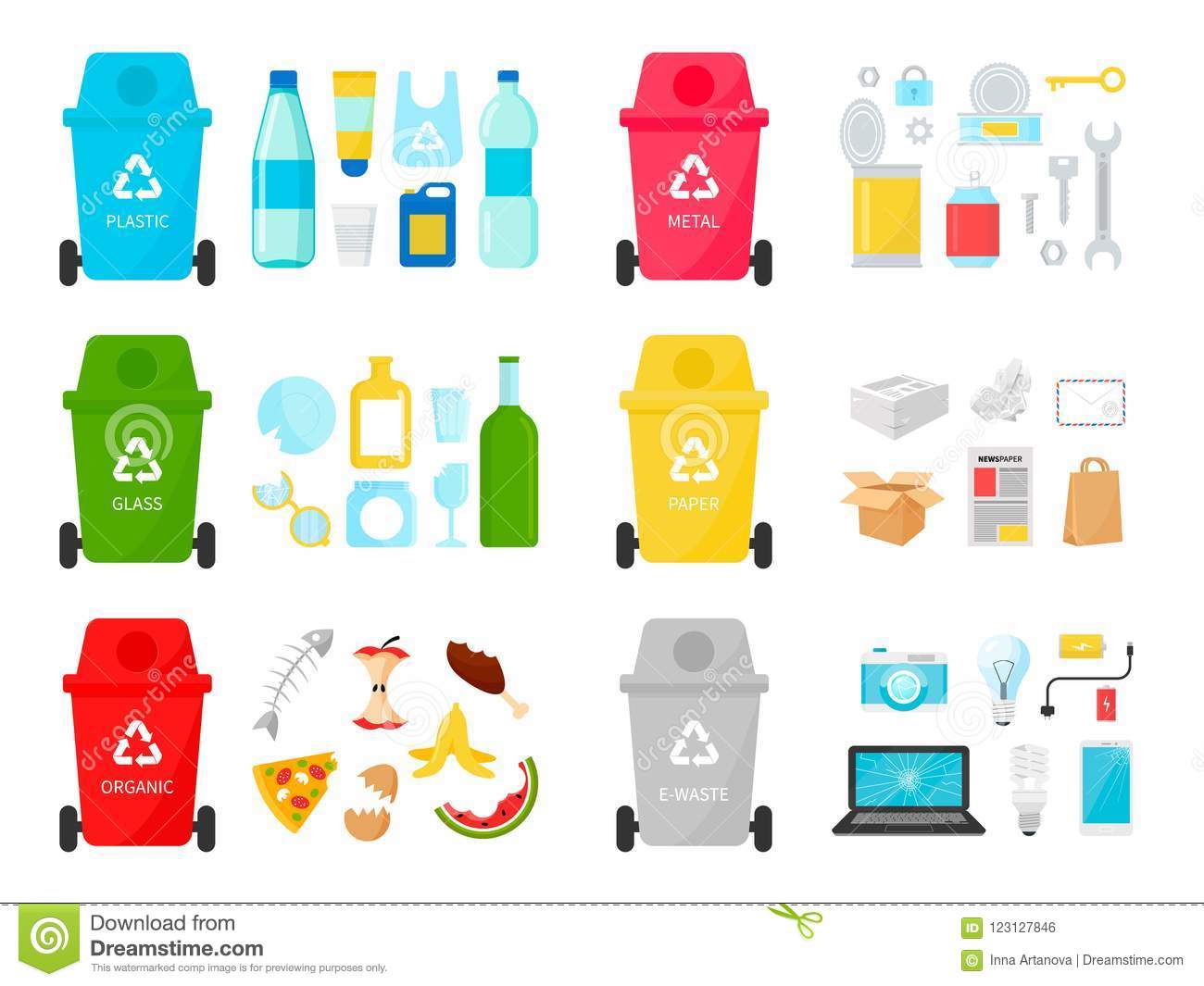 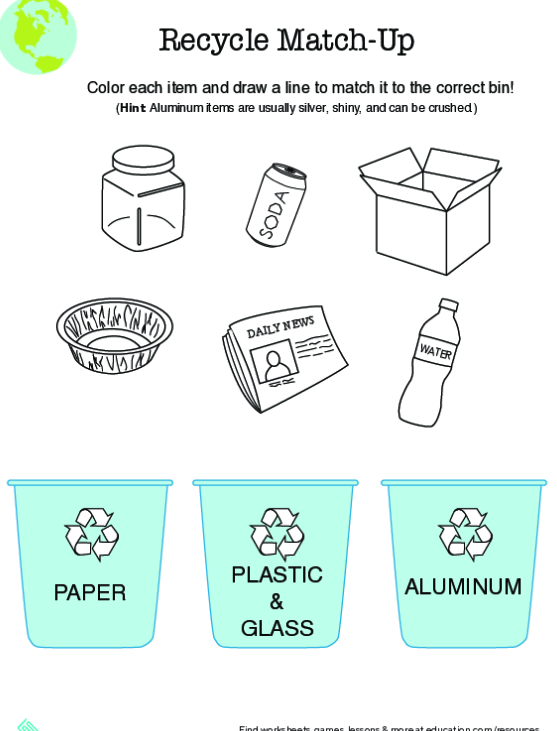 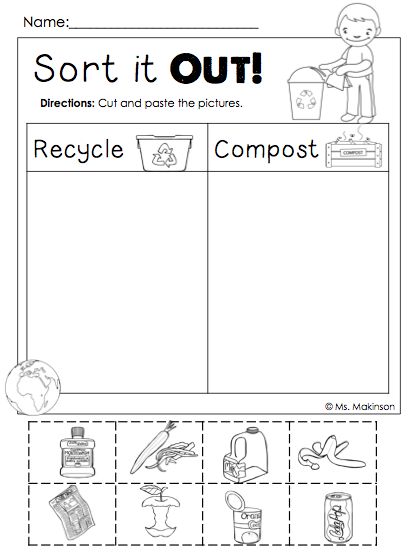 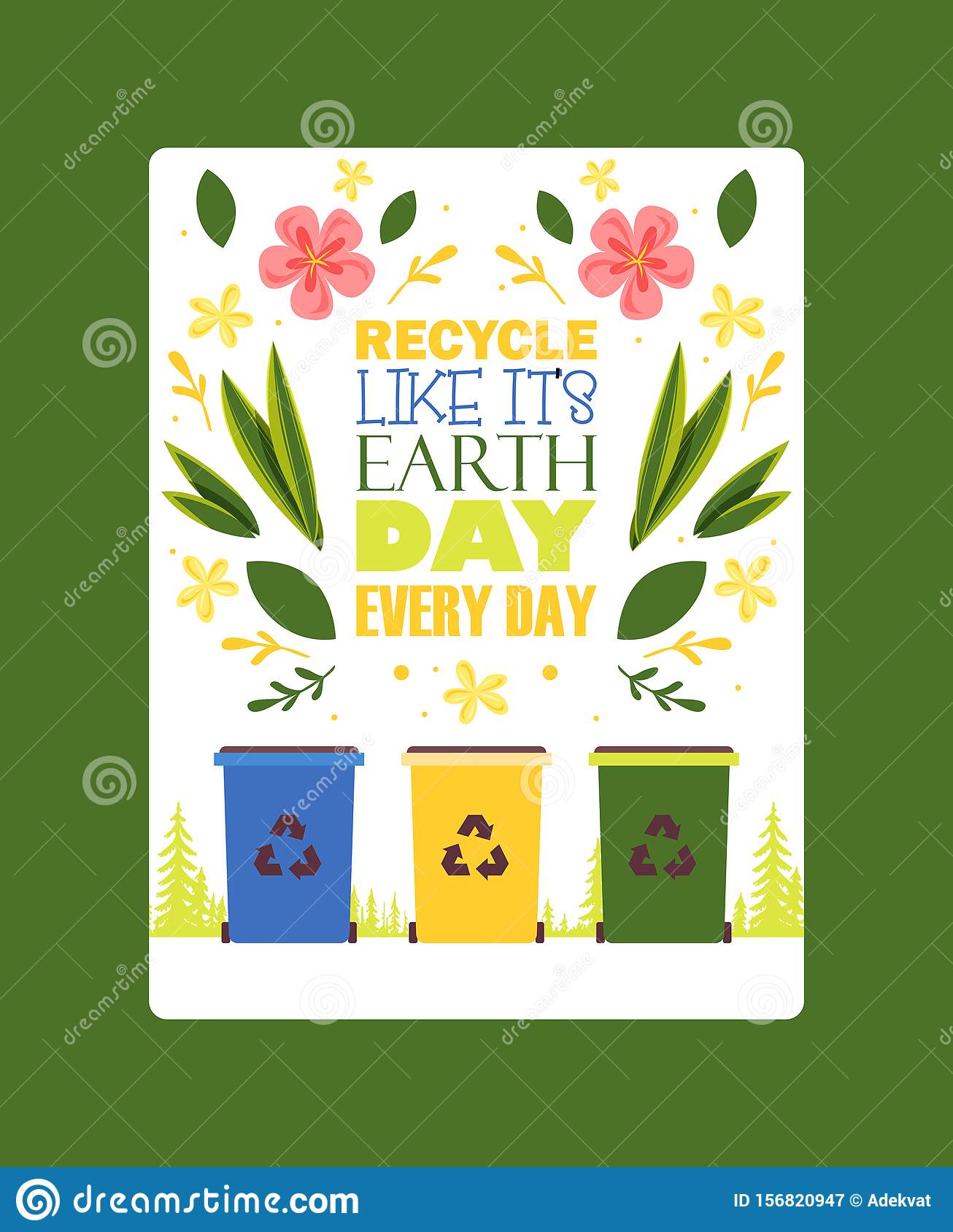